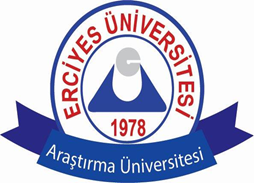 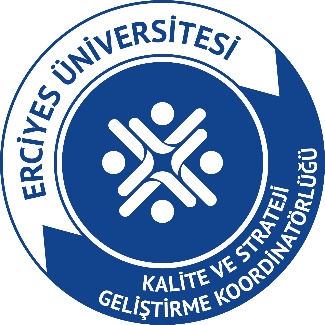 MEMNUNİYET YÖNETİM SİSTEMİ (MYS)
BİRİM KULLANIM KILAVUZU
1
BKYS sisteminden iyileştirme faaliyet yönetimi başlığına tıklayınız
2
Sorumlu olduğum birimlerden talep edilen bildirimler sekmesine tıklayınız.
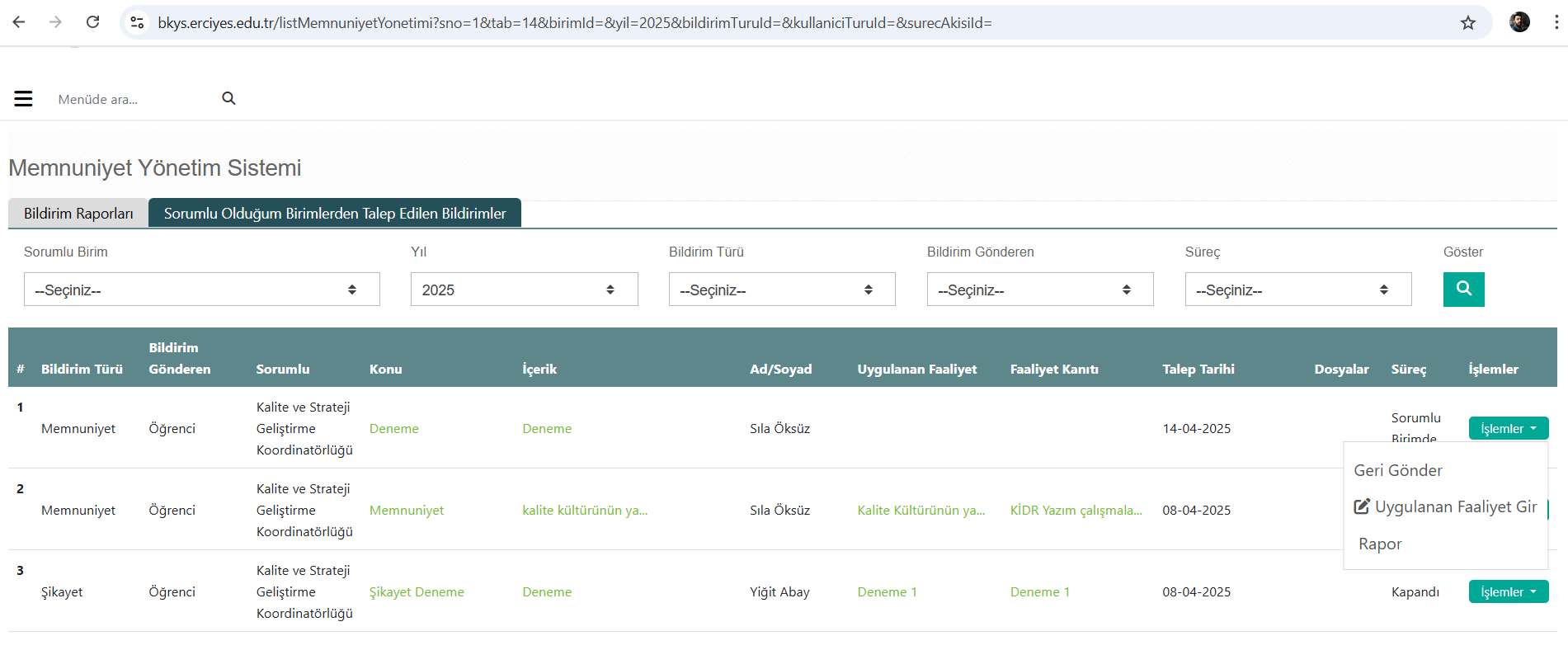 3
İşlemler sekmesinden «Uygulanan Faaliyeti Gir» alanına tıklayınız.
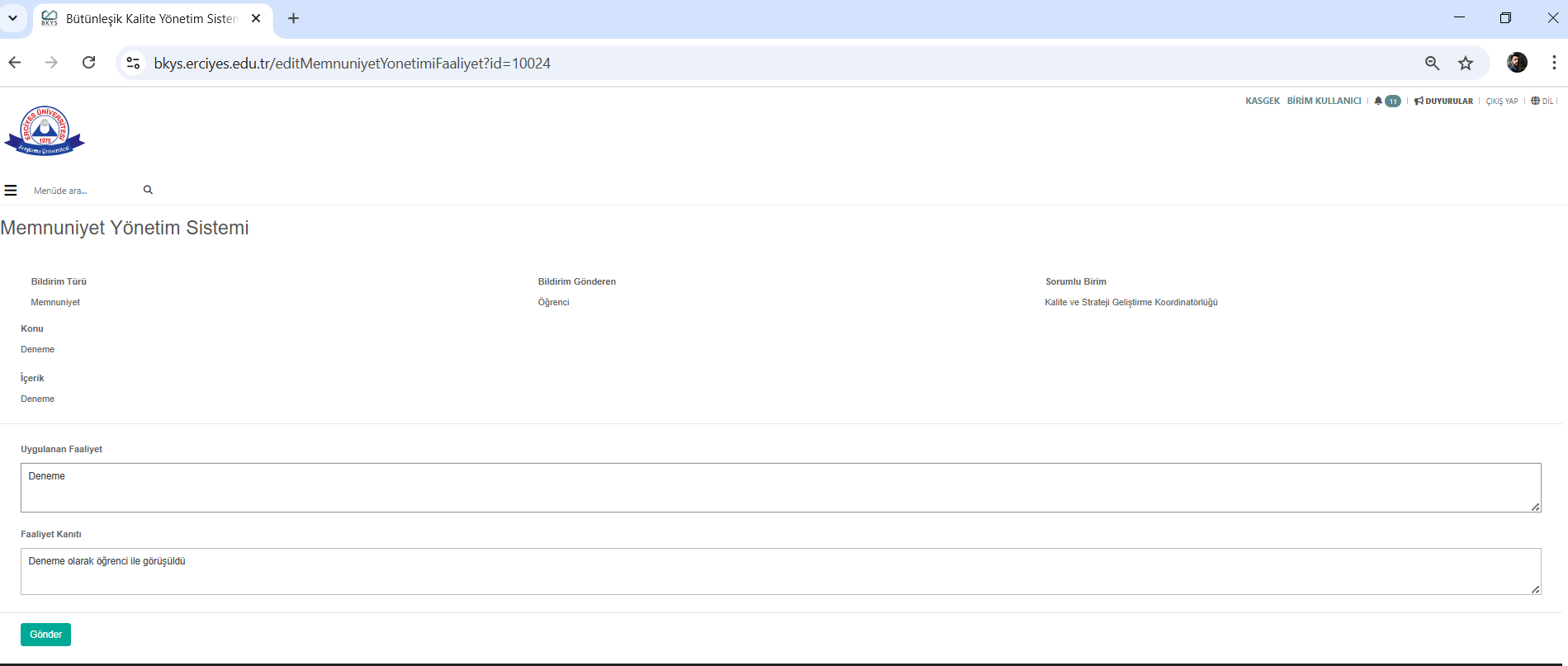 4
İlgili alanları doldurun. Faaliyet kanıtı bölümüne yapılan işlemi yazın ve Gönder tuşuna basın.
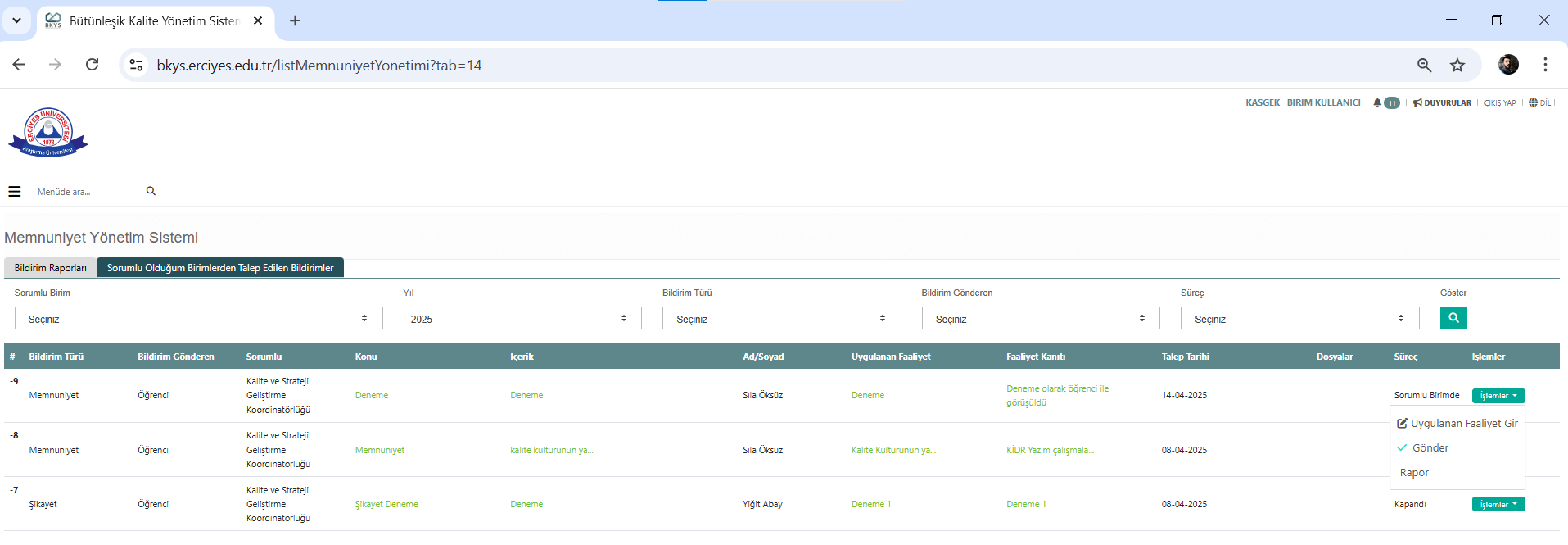 5
İşlemler sekmesinden Gönder tuşuna basın.
Yaptığınız işlem Kalite ve Strateji Geliştirme Koordinatörlüğüne gönderilmiştir. 
Koordinatörlük onay verilme sürecini başlatacaktır.
     Teşekkürler…